ネピアティシュ150W3個組
【提案書】
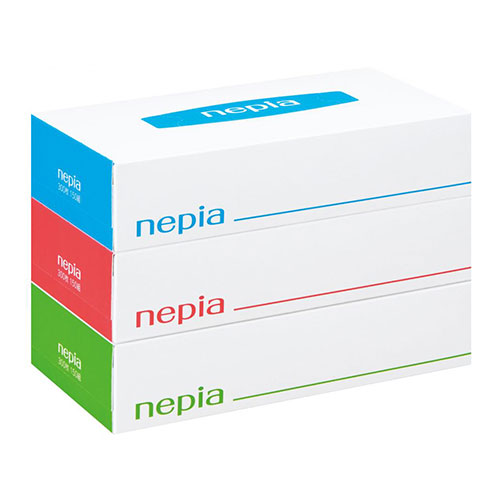 3個組のスタンダードなネピアティッシュ。フレッシュパルプ100％製品のため肌にも優しく汎用性は抜群です。イベントやキャンペーンで配布する特典用などにおすすめです。
特徴
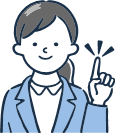 納期
納期スペース
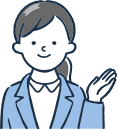 仕様
備考：ネピア製品各種取混ぜ10カートン以上にてお申し込みください。
お見積りスペース
お見積